Современная трактовка педагогических взглядовА.С. Макаренко о роли и значении развития коллектива воспитанников как средства передачи ценностей традиционной  культуры российского общества учащимся школы
«Коллектив — это социальная общность людей, объединенных на основе общественно значимых целей, общих ценностных ориентаций, совместной деятельности и общения»
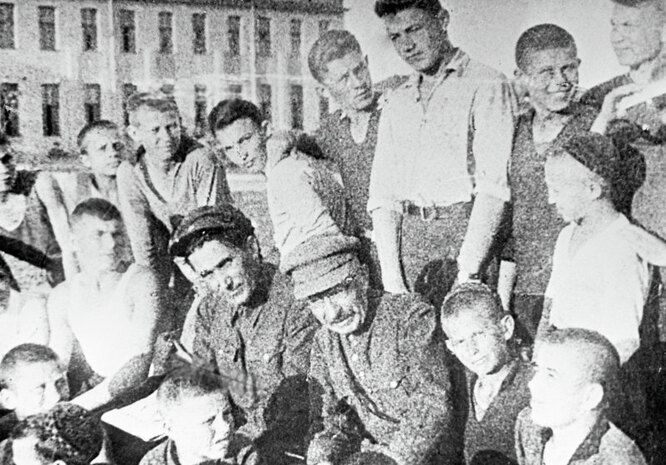 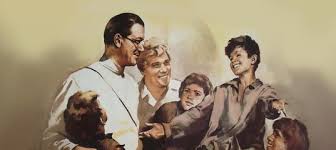 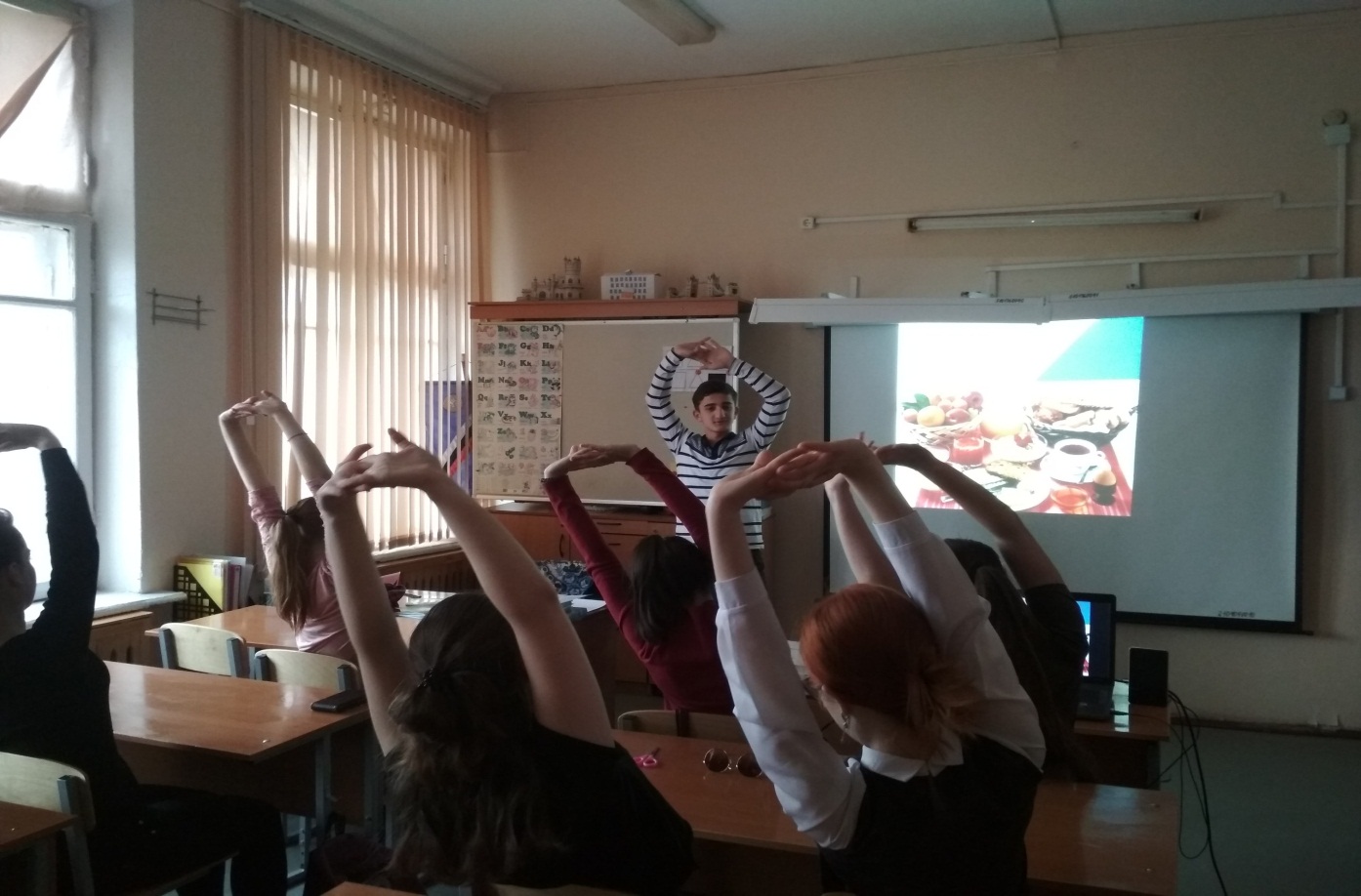 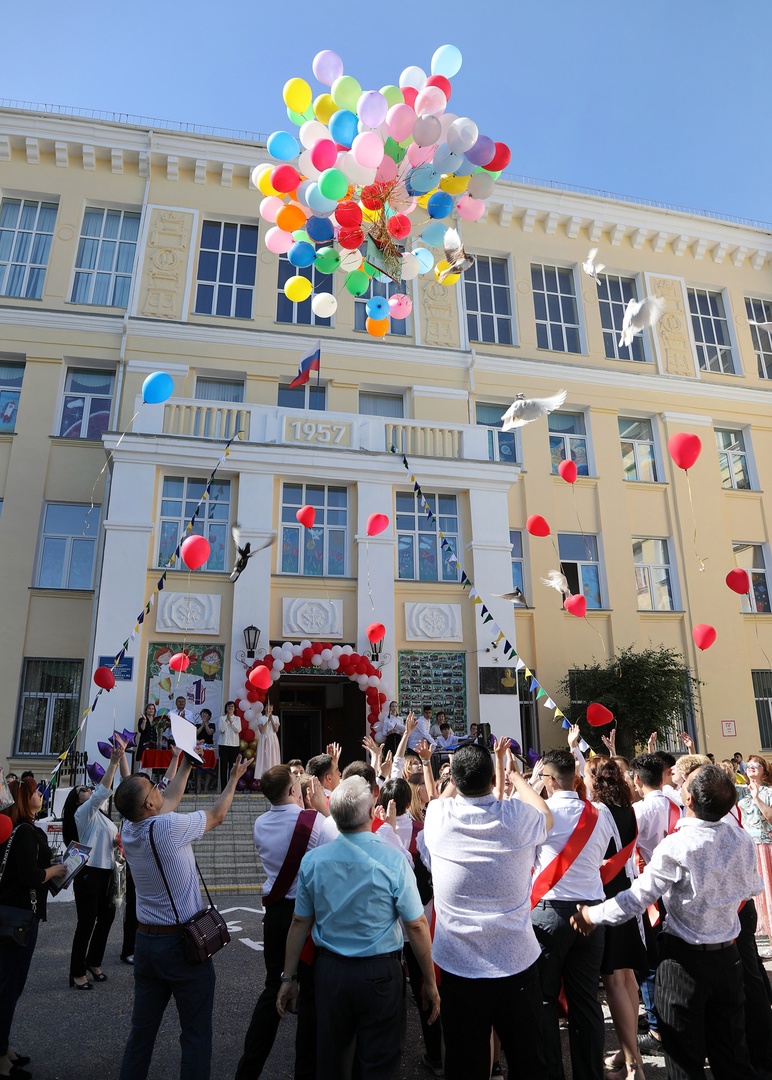 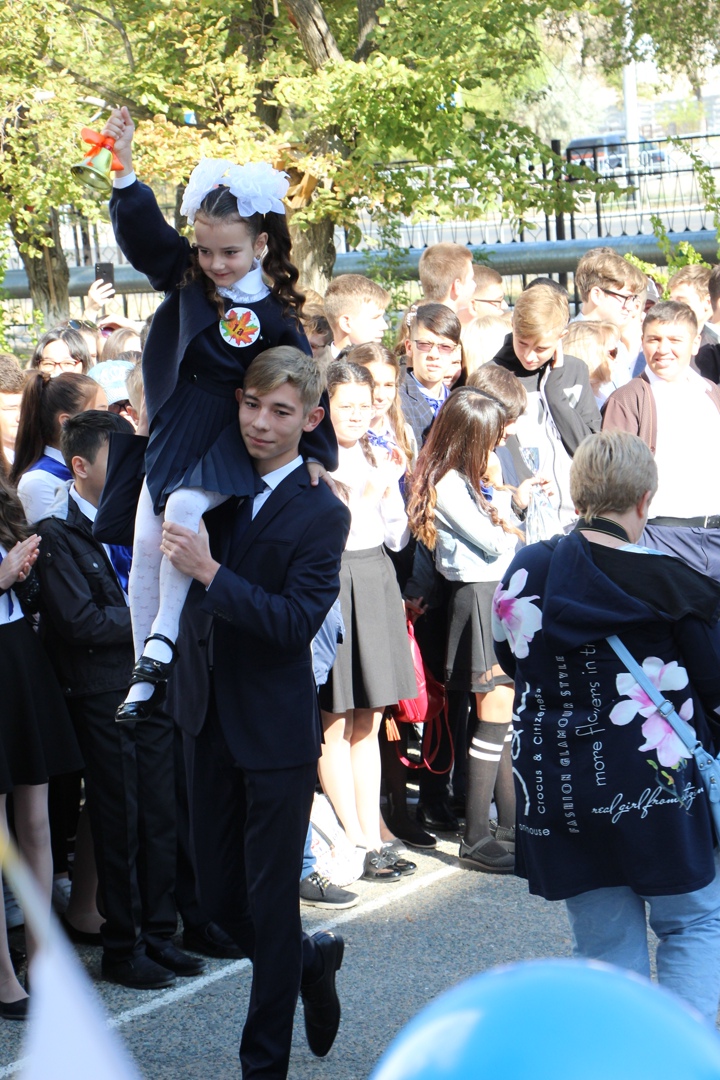 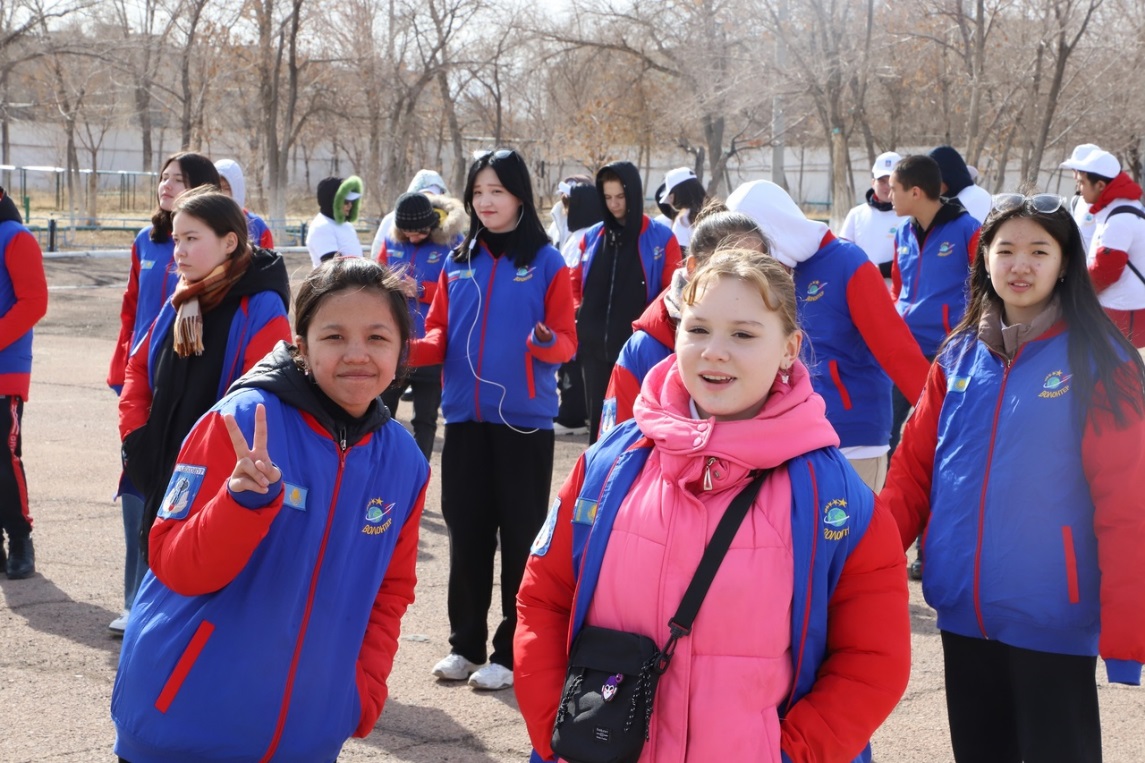 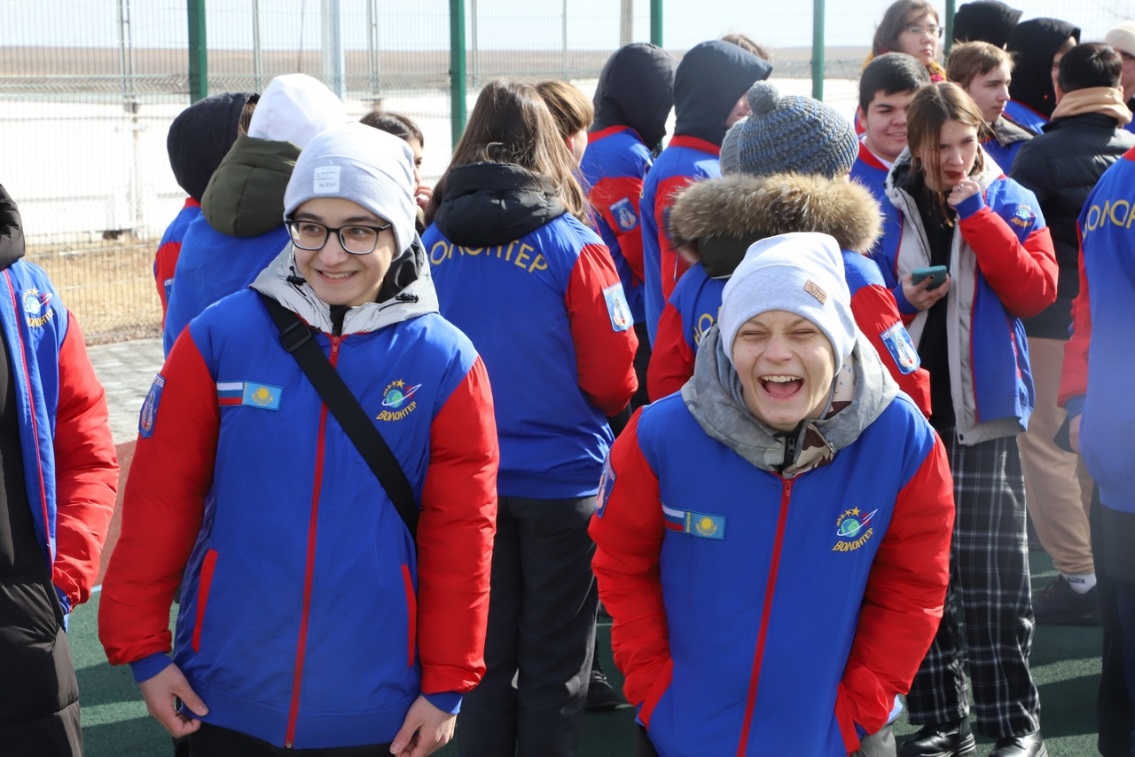 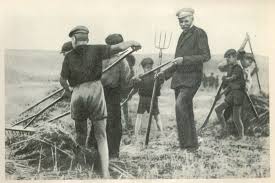 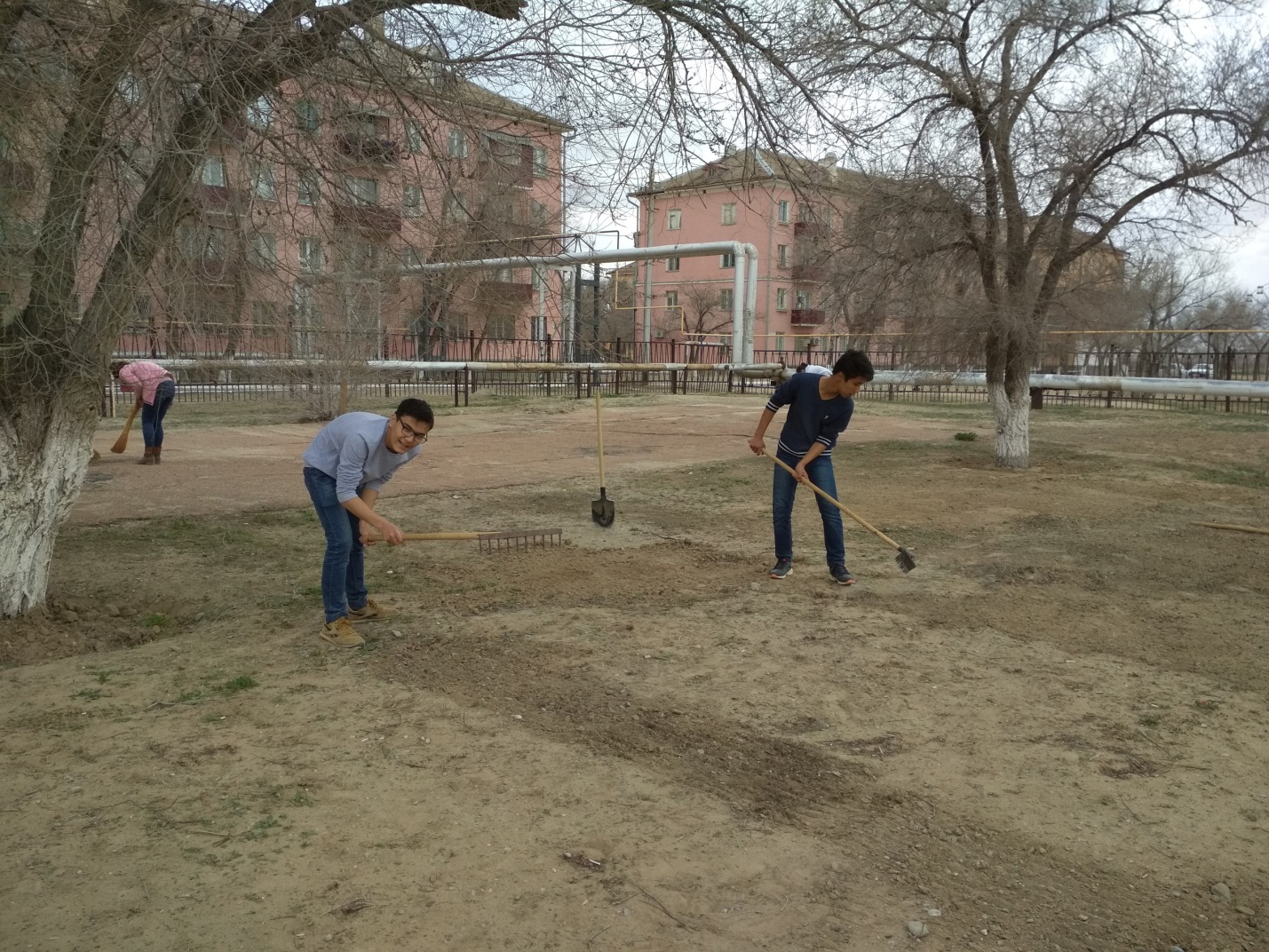 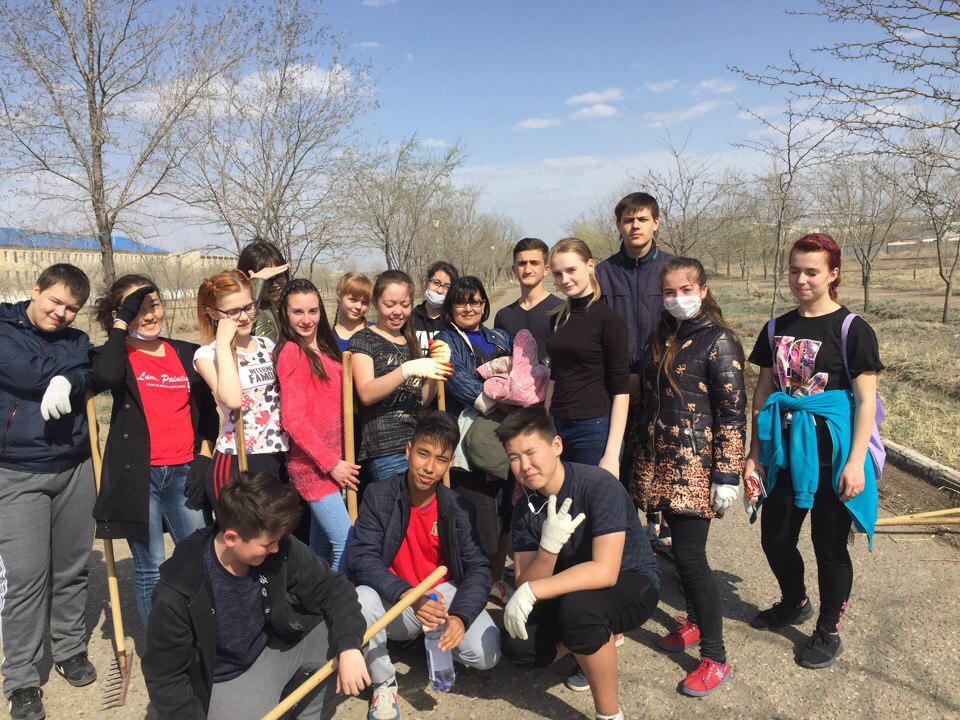 Советы А.С. Макаренко
Дисциплина
Режим
Наказание
Поощрение
Метод «обходного» движения
«Воздействие словом»
Радостно
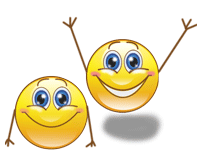 Грустно
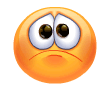 Влюбленно
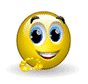 Удивленно
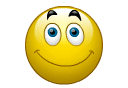 Недовольно
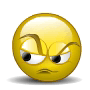 Смущенно
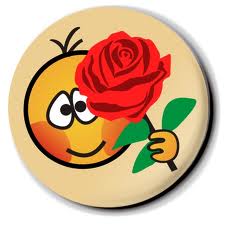 Задумчиво
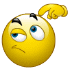 Испуганно
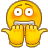 Живите с детьми одной жизнью, одним коллективом. Работайте вместе, принимайте решения вместе, ставьте цели вместе.А.С. Макаренко